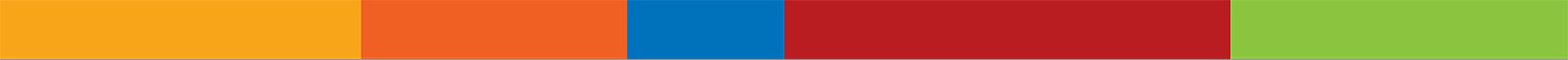 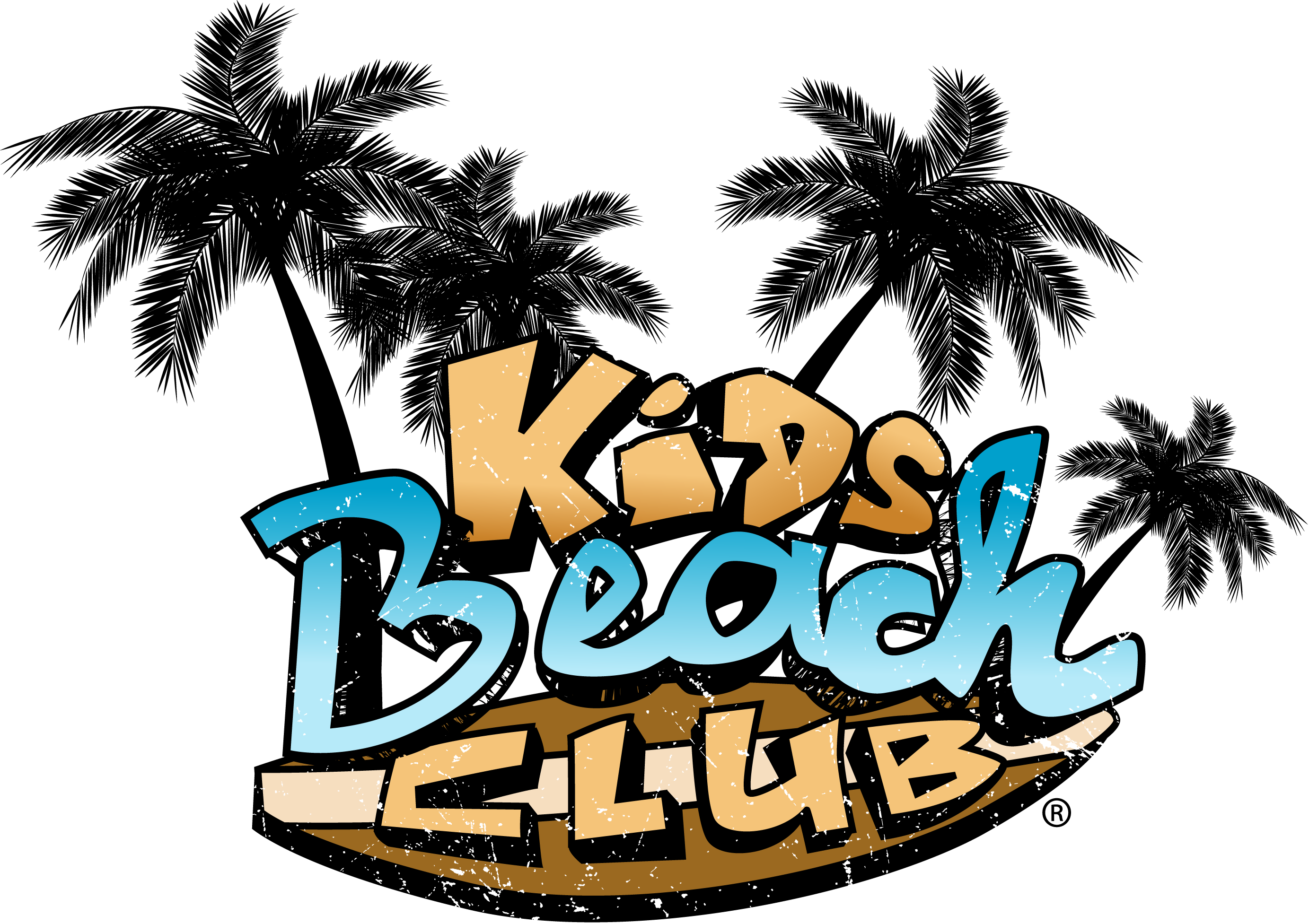 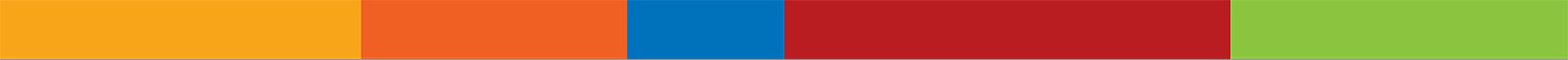 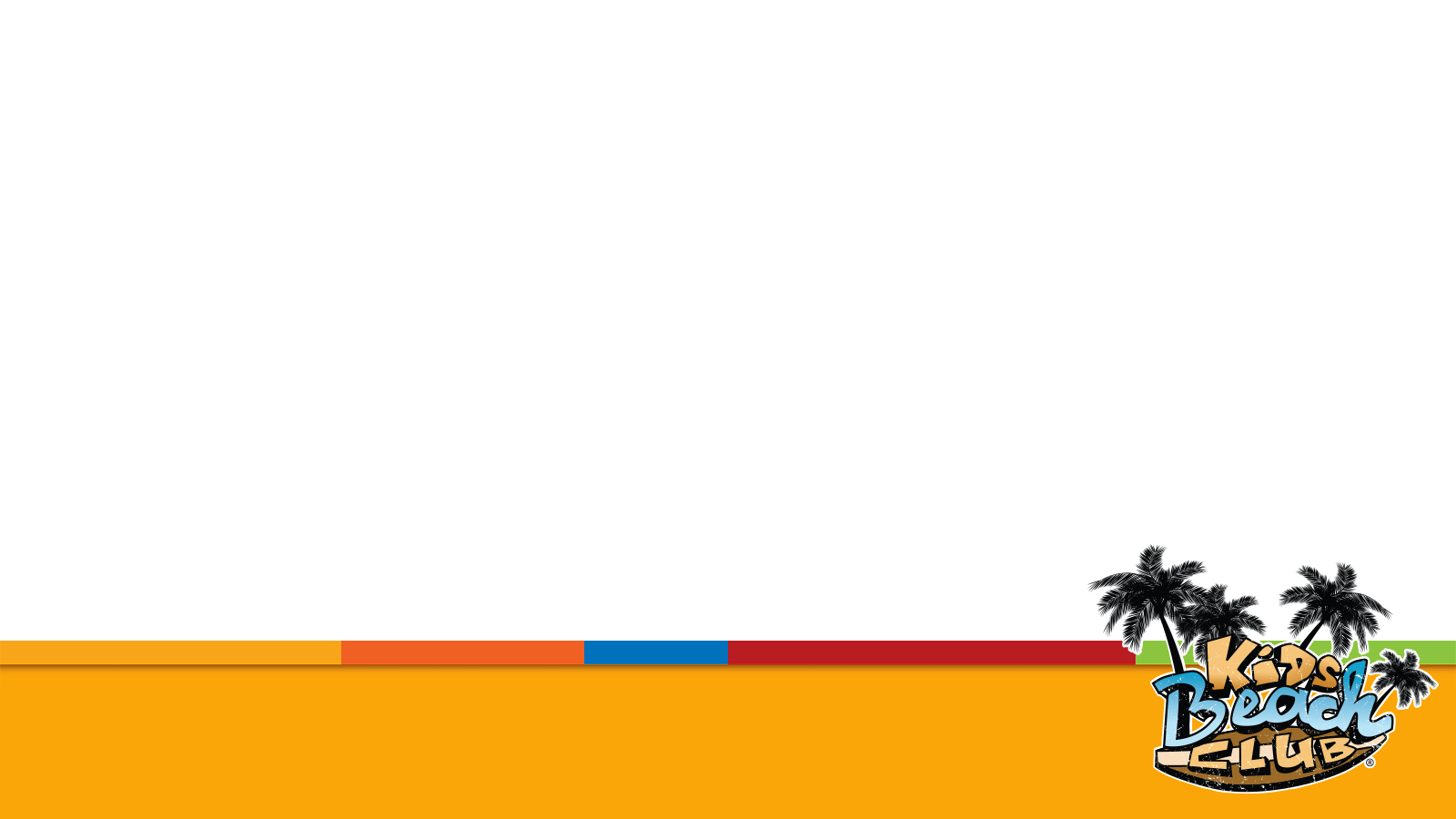 BEACH CLUB RULES
Sit UP!
Look UP!
Listen UP!
Hands Up! (or to yourself)
HAVE FUN!
KiDsBeachClub.org
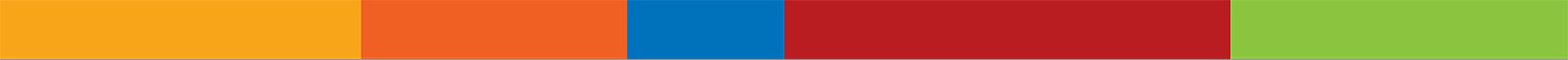 GETCONNECTED
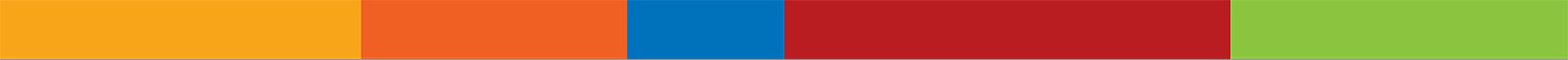 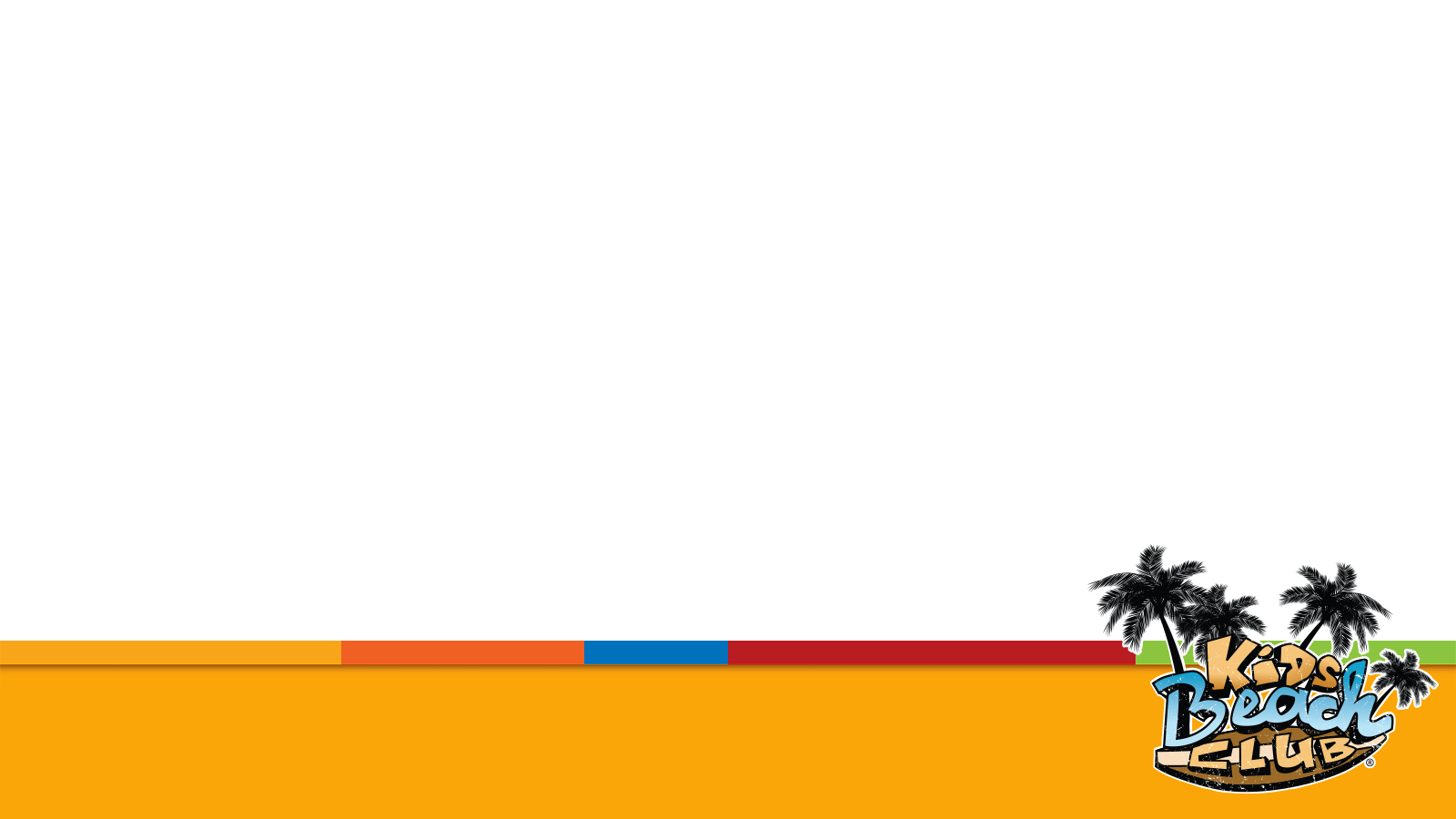 MEMORY LINK
“This is My commandment, that you love one another as I have loved you.”
John 15:12
KBC Study Bible, page 1172
KiDsBeachClub.org
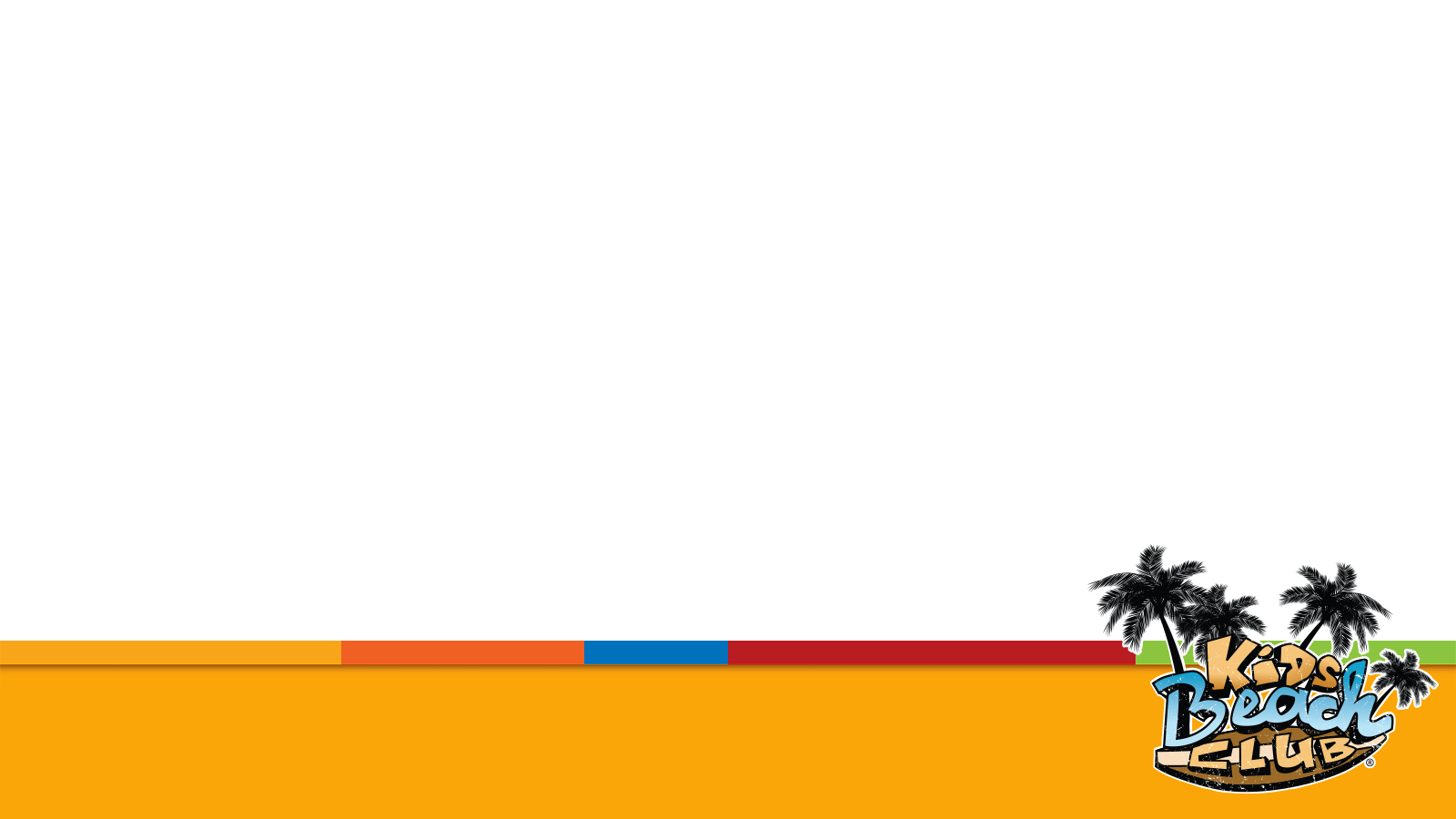 CHARACTER WORD
COMPASSION
Feeling for another’s need and helping that one without expecting anything in return
KiDsBeachClub.org
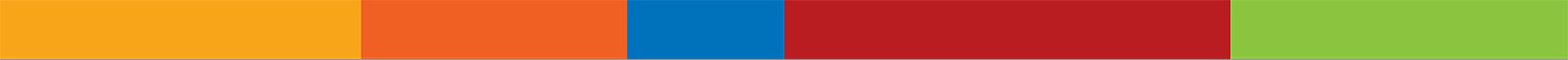 WORSHIP
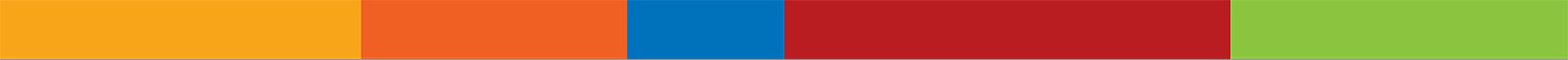 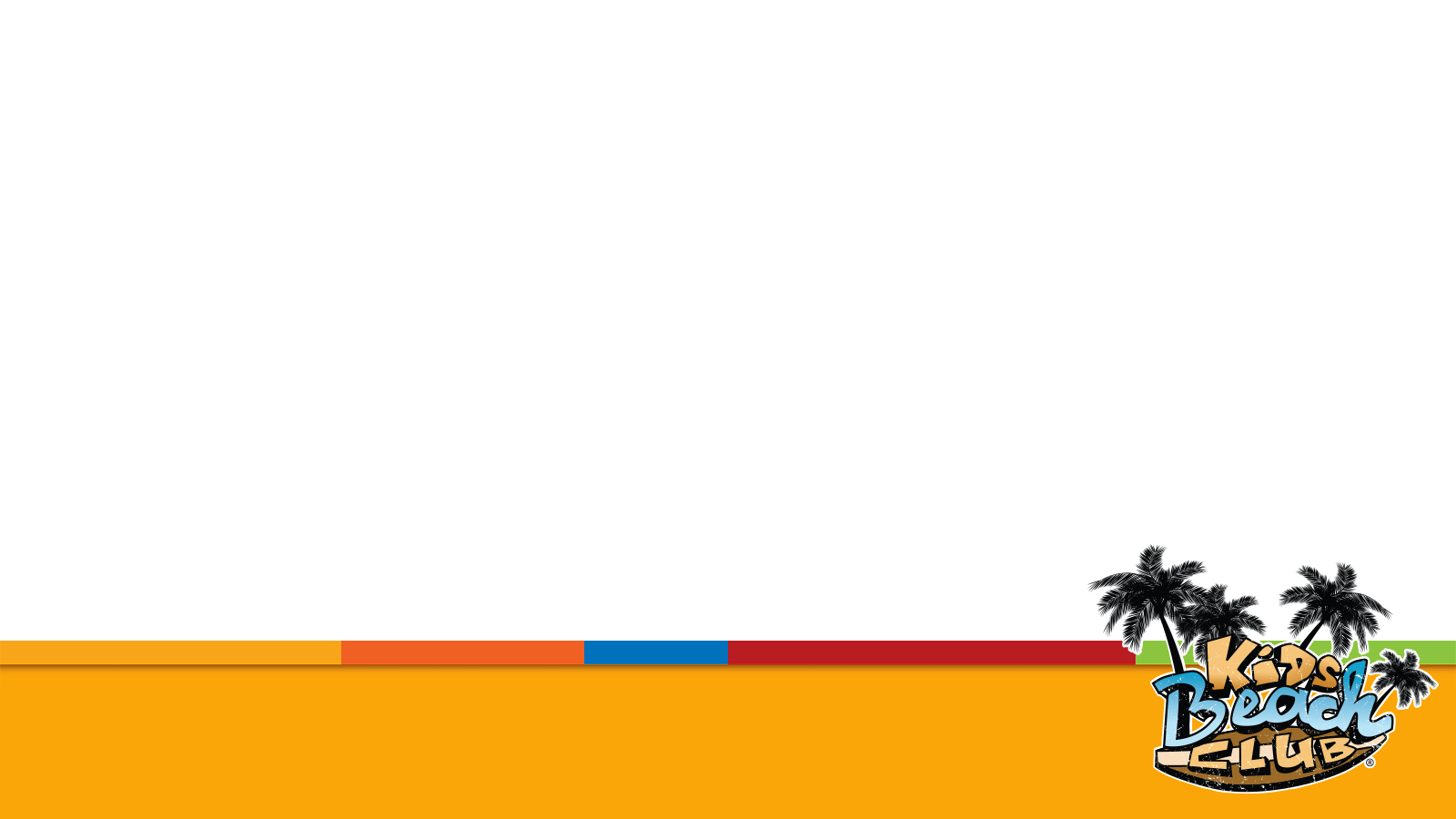 TITLE
Verse
Verse
Verse
Verse
Verse
KiDsBeachClub.org
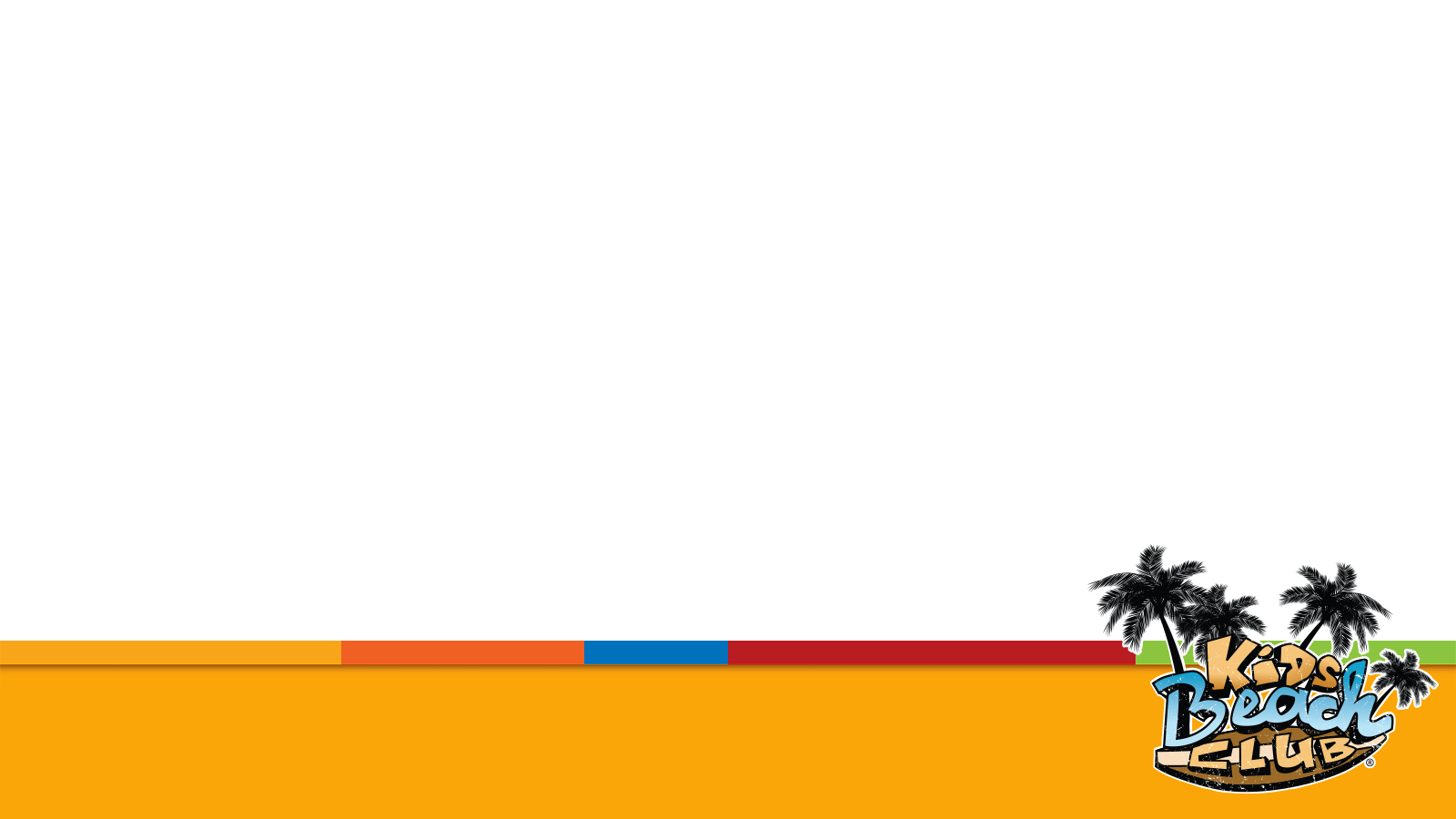 Verse
Verse
Verse
Verse
Verse
Duplicate slide as needed
KiDsBeachClub.org
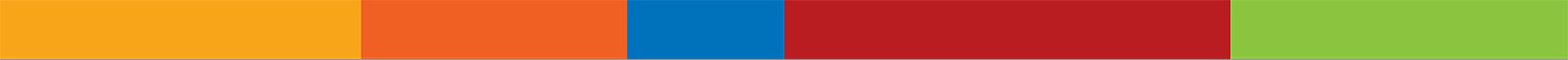 BIBLE
CONNECTION
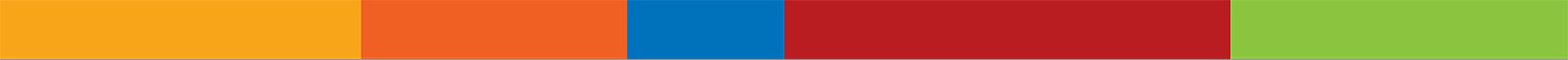 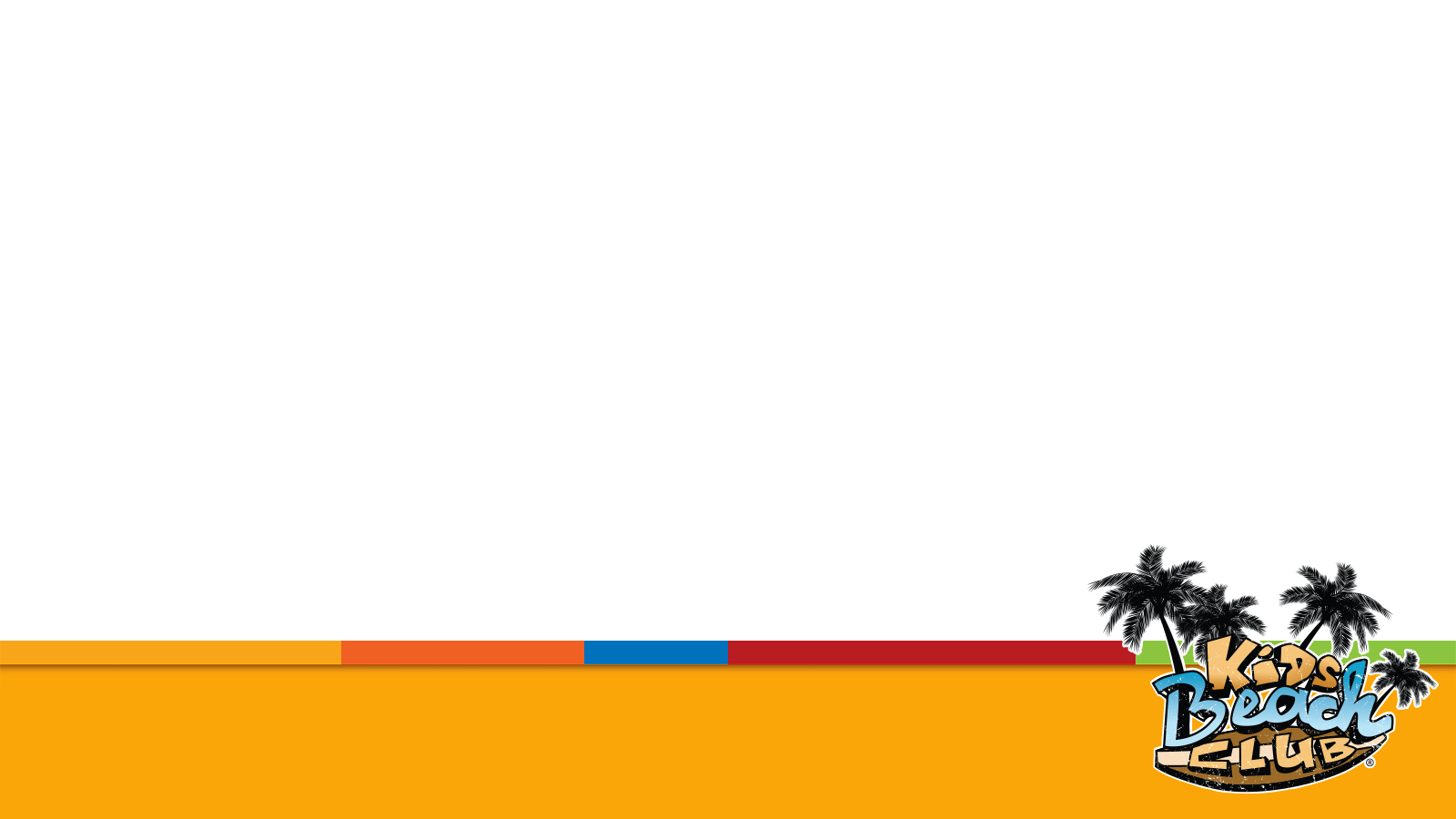 A Samaritan Shows Compassion
Luke 10:25-37
KBC Study Bible, pages 1122-1123
KiDsBeachClub.org
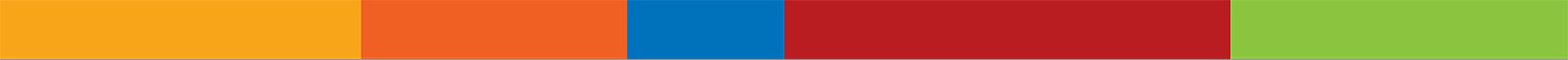 GOSPEL
CONNECTION
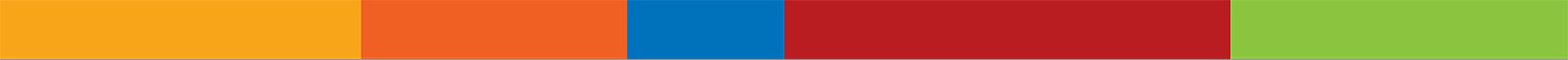 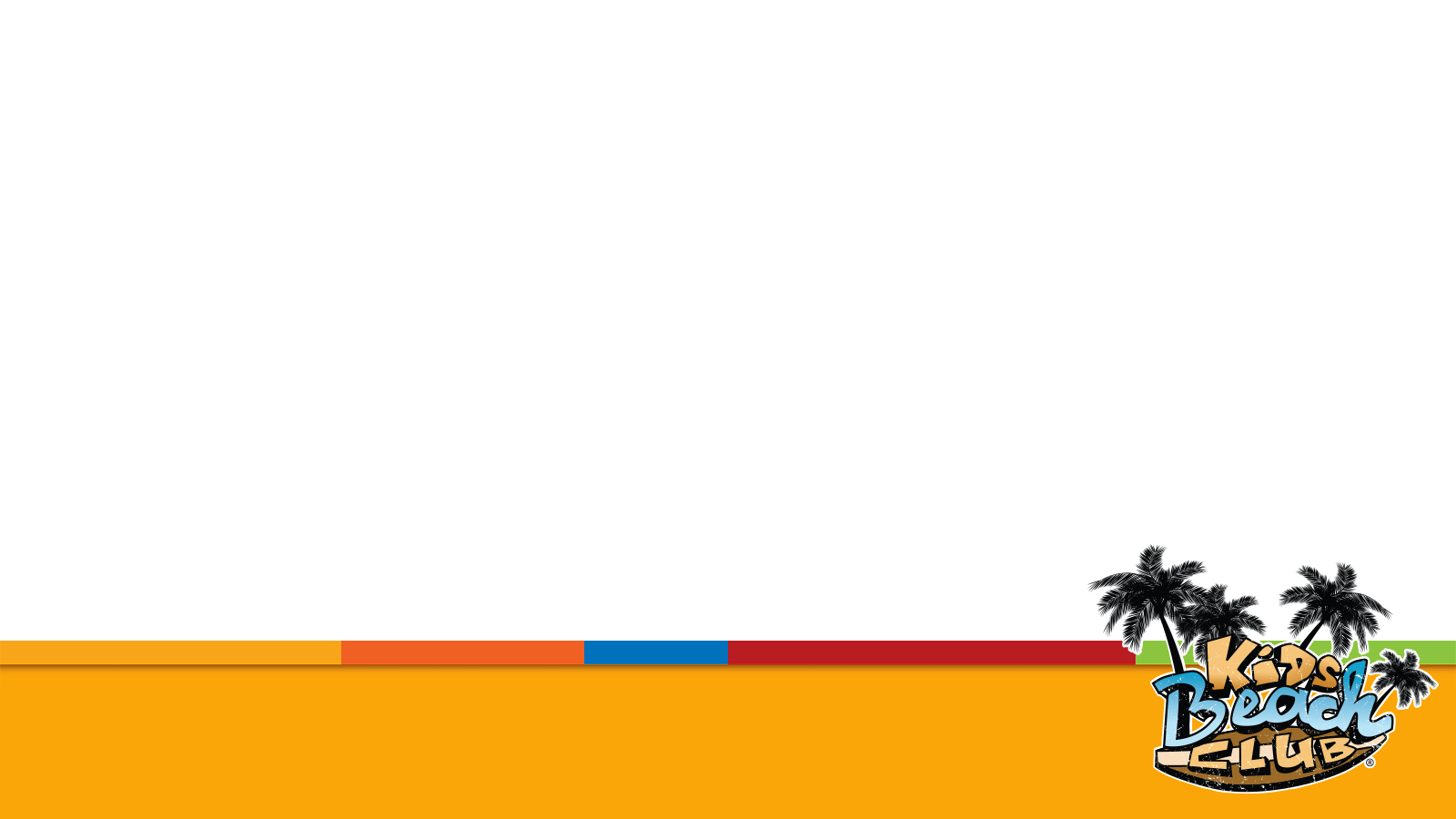 A
KiDsBeachClub.org
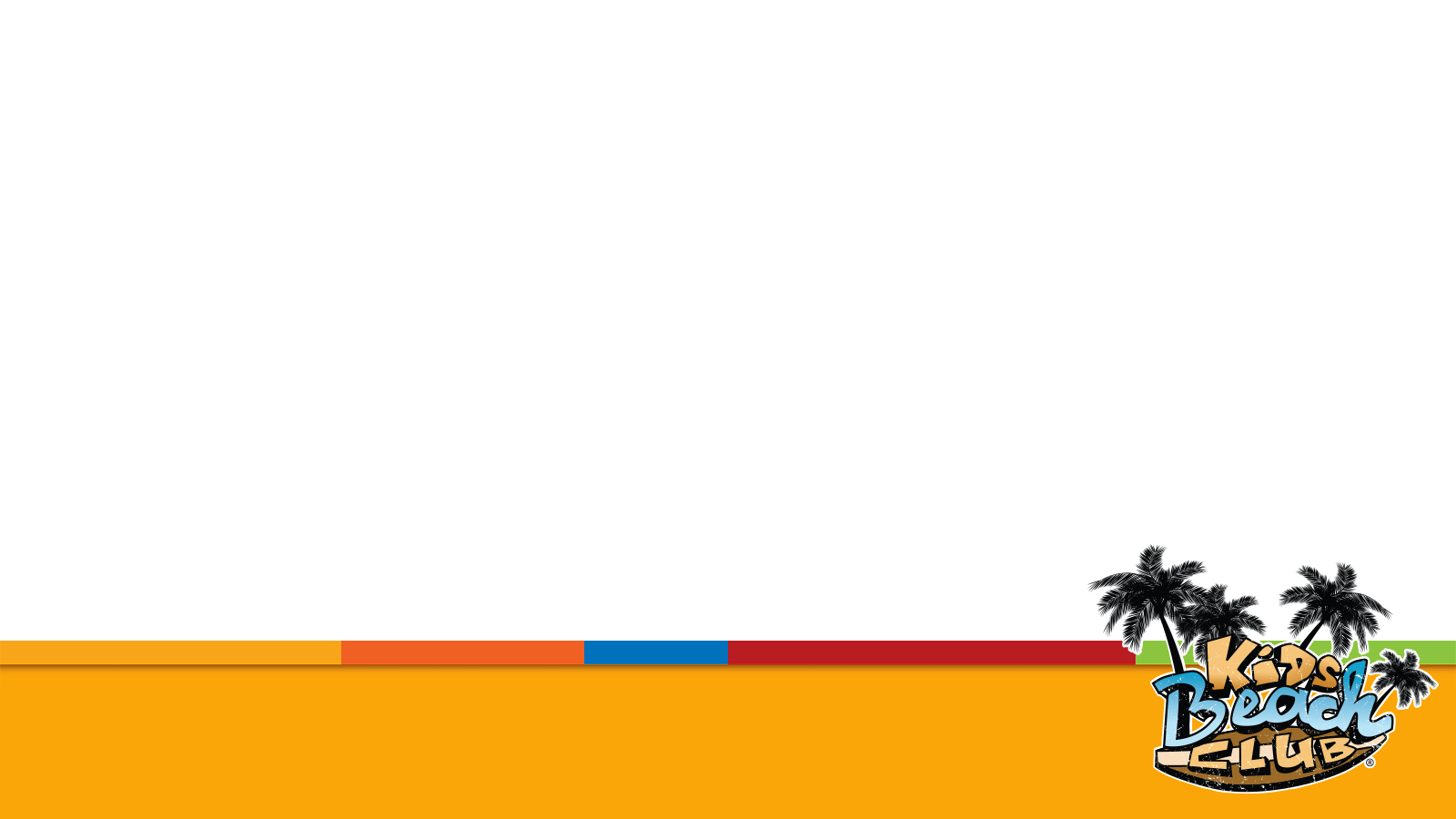 A
ASK Jesus to forgive your sin 
& come into your life.
KiDsBeachClub.org
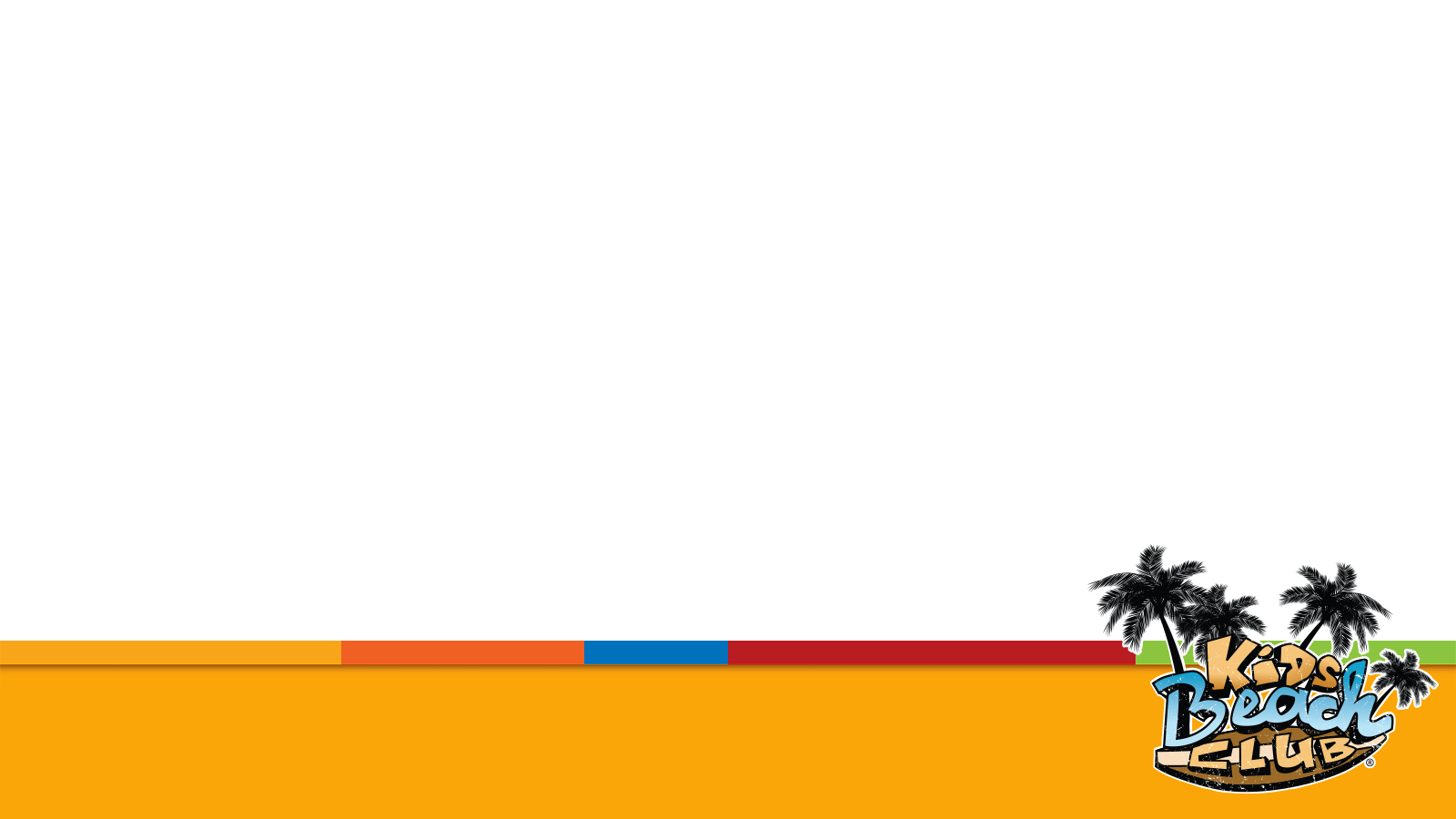 B
KiDsBeachClub.org
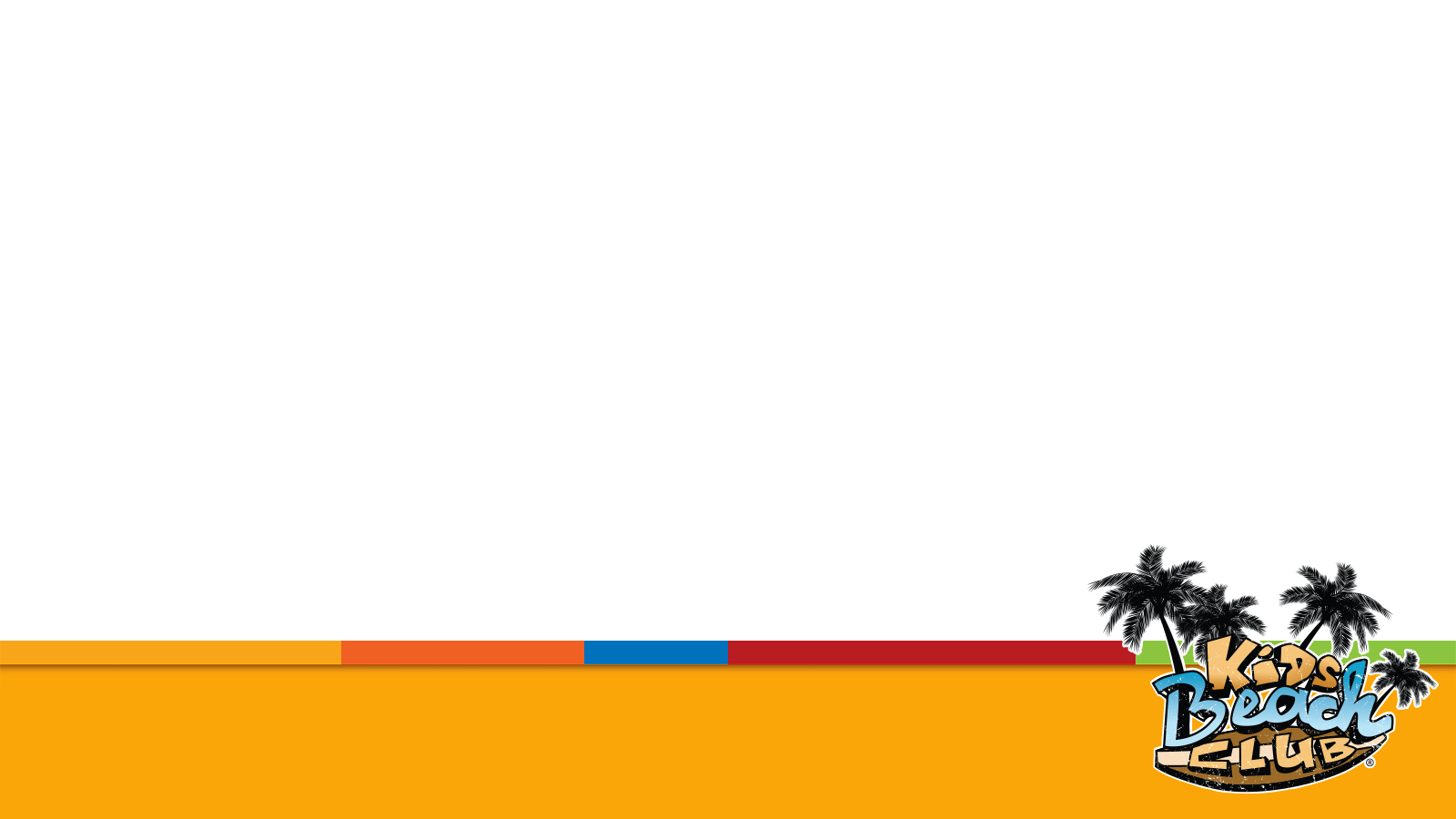 B
BELIEVE that Jesus is the Son of God and He died for your sin.
KiDsBeachClub.org
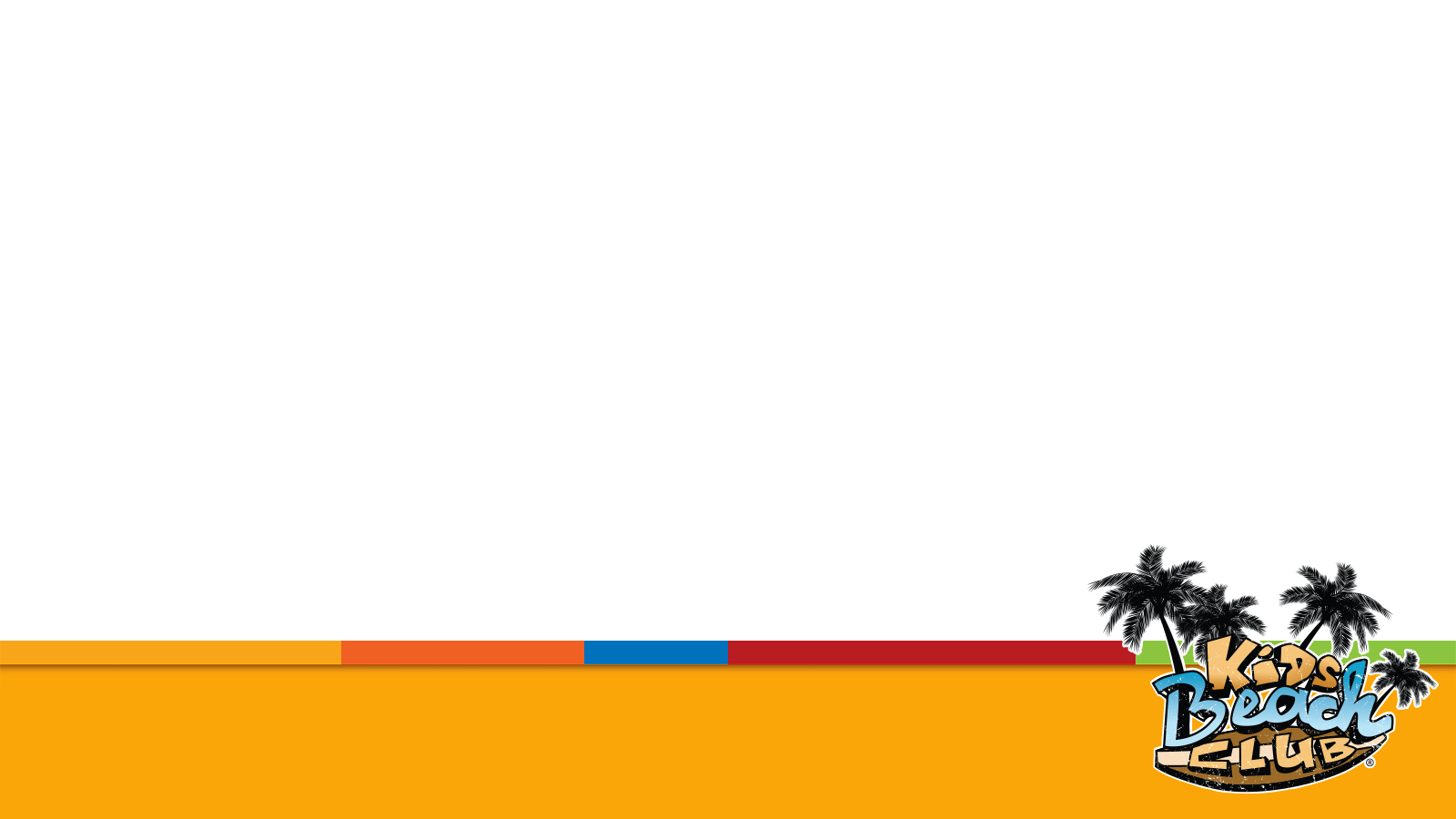 C
KiDsBeachClub.org
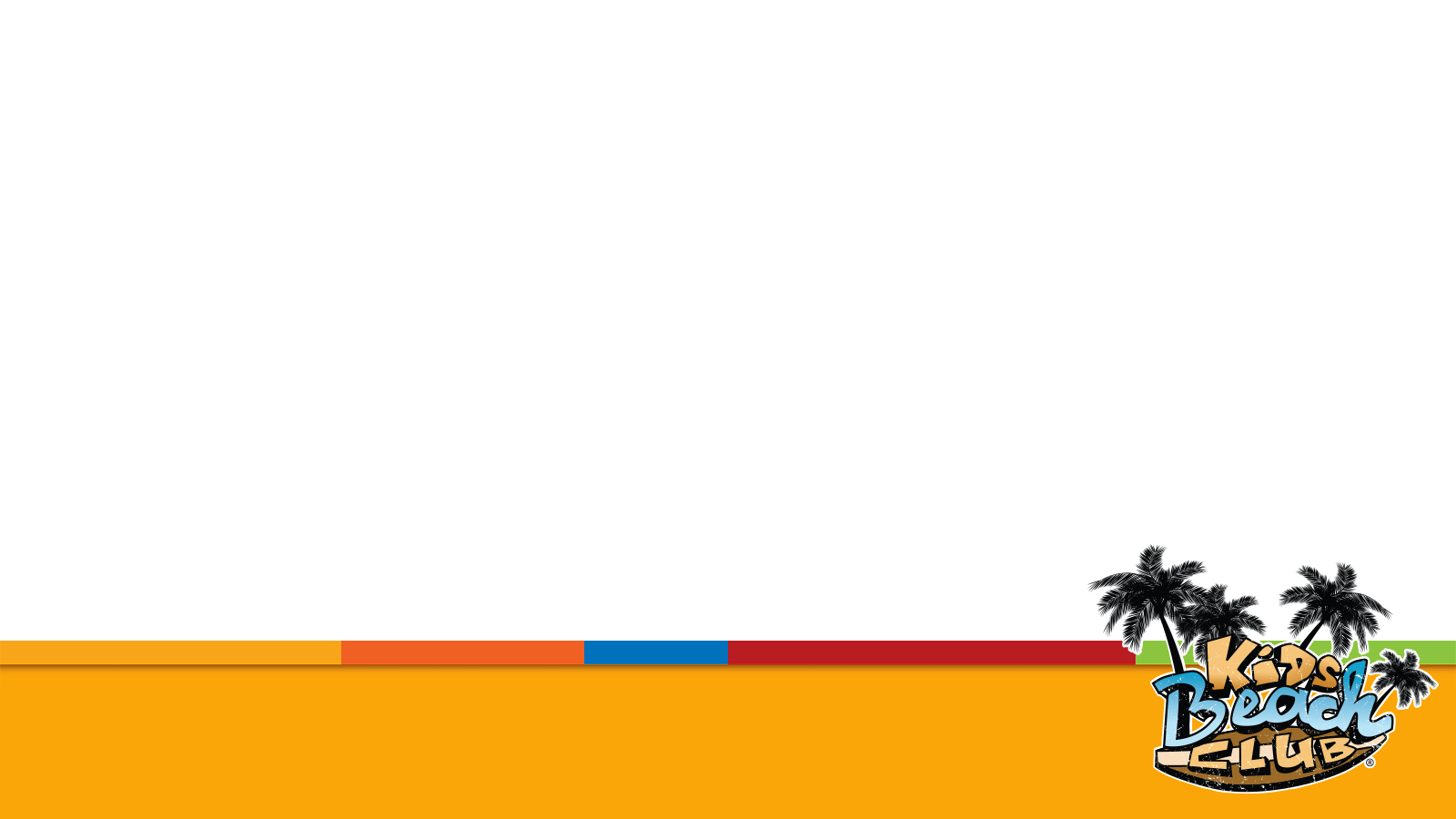 C
CHOOSE TO FOLLOW
Jesus!
KiDsBeachClub.org
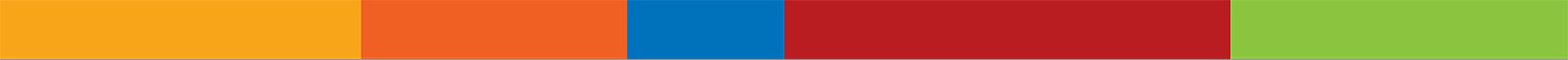 SURF TEAM
TIME
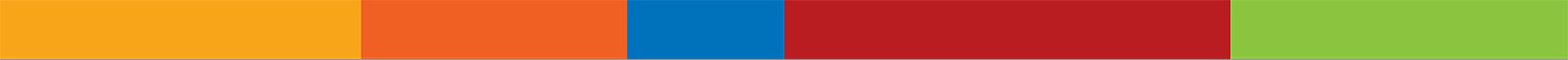 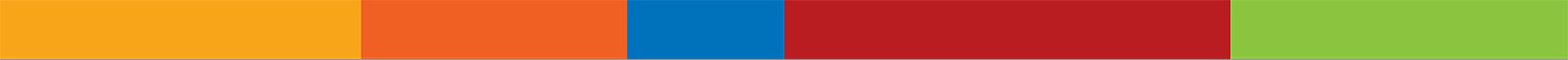 MAKE IT STICKREVIEW GAME
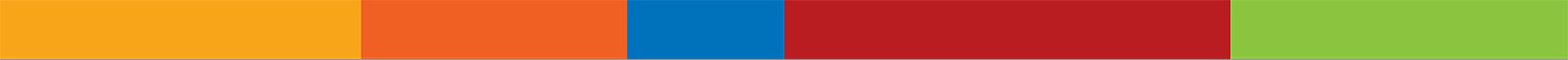 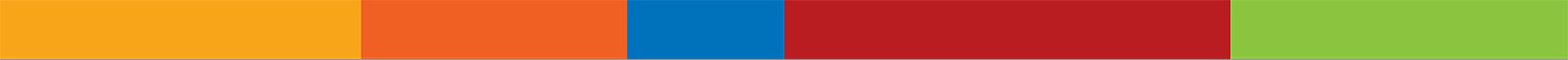 SEE YOU 
NEXT WEEK
Bring your KBC Study Bible
and
Invite a Friend to come with you!
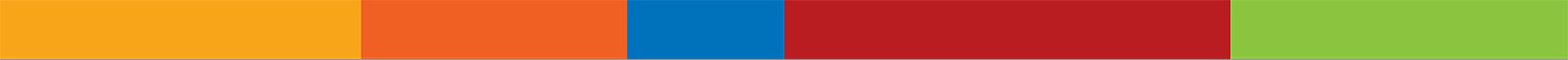 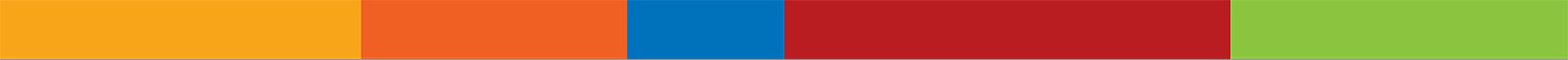 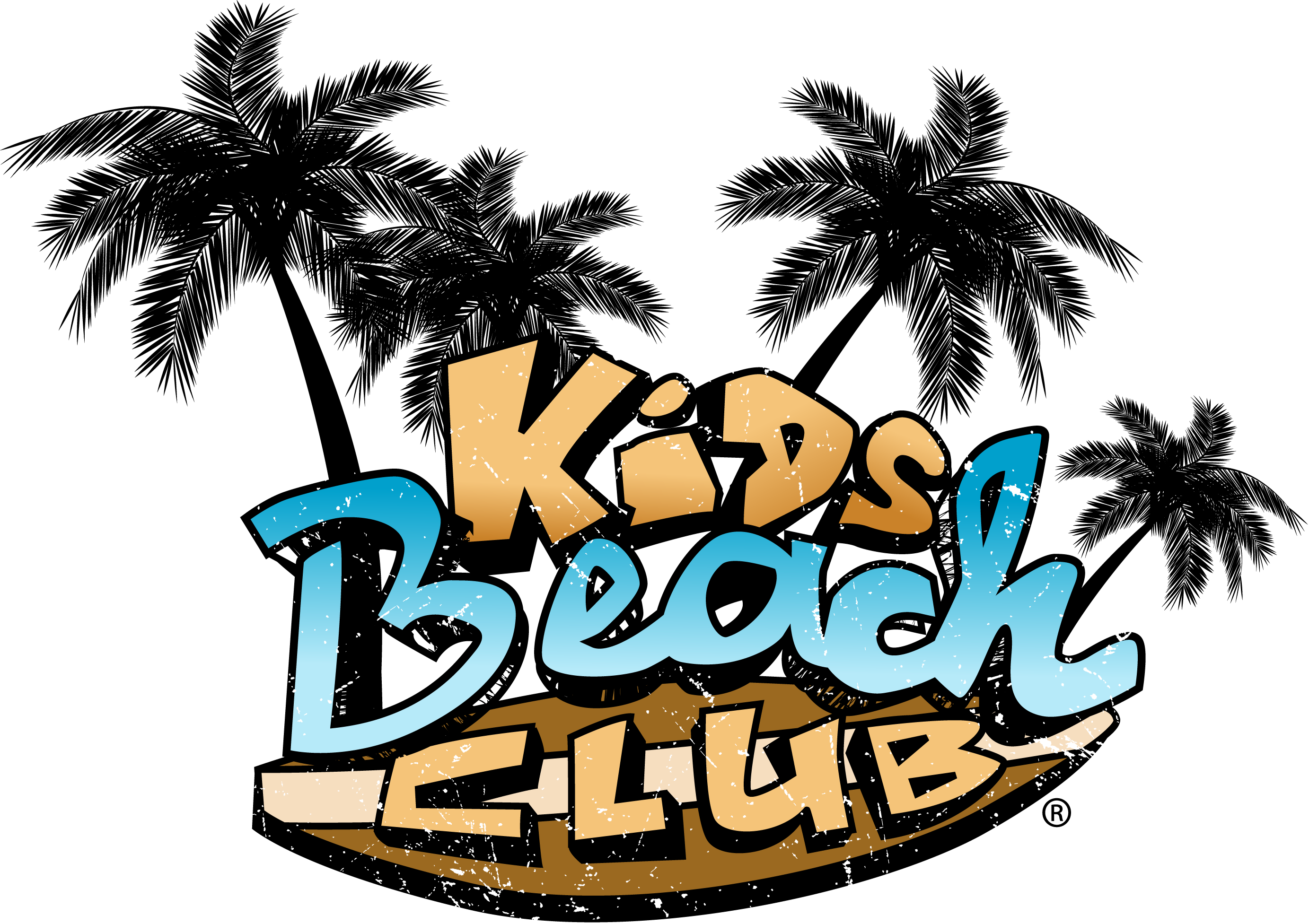 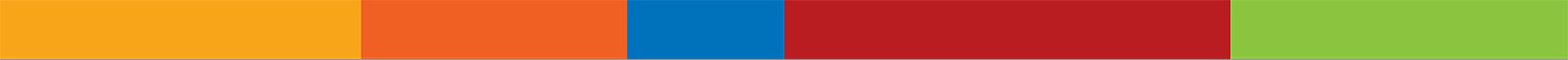